Hyperkalemia
Alexander M. Nimri, MD
Nephrology & Hypertension
BUMC-P
Potassium Facts
A healthy adult has roughly 50 mEq/kg of K+ in his/her body

70 kg man = 50 meq x 70 kg =3500 mEq 

Only 2% found outside the cells and only 0.4% in plasma

Thus serum measurements have limitations at reflecting total body K+ stores.
A 1 mEq/L drop in K+ (from normal 4.0) reflects between 200-400 mEq total body deficit 

A K+ of 2.5 means that someone is roughly 300-600 mEq total body negative. 

That would require at least 7 boluses of 40 mEq of KCL to make up for this!
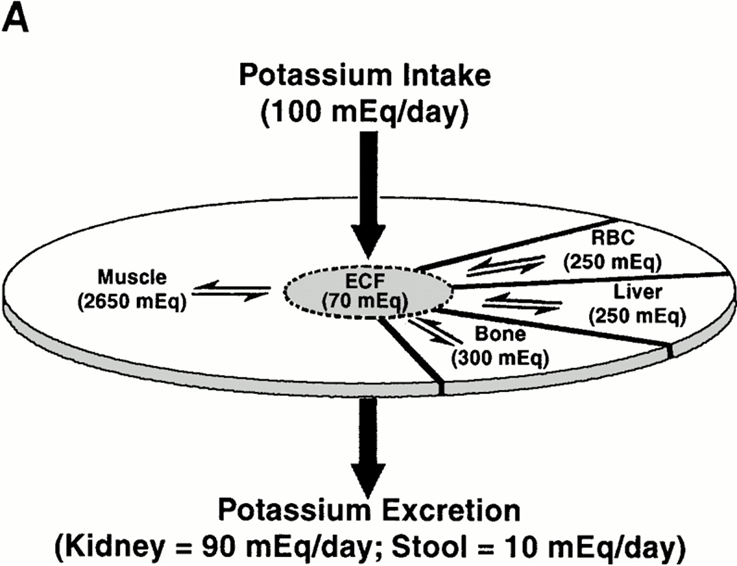 [Speaker Notes: Although small amounts of K+ are lost each day in stool (5 to 10 meq) and sweat (0 to 10 meq), the kidney plays the major role in the maintenance of K+ balance, appropriately varying K+ secretion with changes in dietary intake (normal range is 40 to 120 meq/day). 
potassium homeostasis depends on maintenance of external and internal potassium balance. External potassium balance is determined by rate of potassium intake (100 meq/day) and rate of urinary (90 meq/day) and fecal excretion (10 meq/day). Internal potassium balance depends on distribution of potassium between muscle, bone, liver, and red blood cells (RBC) and the extracellular fluid (ECF). This distribution is regulated by several hormones and is affected by acid-base balance and tonicity of plasma]
Factors affecting K shift (Acute)
Factors affecting K shift (Chronic)
Hyperkalemia
Defined as serum potassium greater than 5 mEq/L

Average daily intake of 100 meq/day

Dietary intake of K contributes to pathogenesis of hyperkalemia in patients with kidney defect with GFR less than 20 ml/min/1.73m2
Potassium concentration remains in normal range by increasing the release of aldosterone and resultant enhanced kidney potassium excretion even with high intake up to 280 mEq/day.
Question 1.
A 55 y.o male with ESRD presents to ER with SOB & weakness. He had missed dialysis for 1 week because of transportation. On PE he has bilateral crackles. CXR shows pulmonary edema. EKG is shown. Labs shows potassium of 7.1.
Question 1.
Question 1.
What is the most appropriate management of this patient?

A. Emergent hemodialysis 
B. Insulin/D50
C. Calcium gluconate
D. 1 amp Sodium bicarbonate 
E. High dose albuterol SVN
Answer 1.
What is the most appropriate management of this patient?

A. Emergent hemodialysis 
B. Insulin/D50
C. Calcium gluconate
D. 1 amp Sodium bicarbonate 
E. High dose albuterol SVN
Clinical Manifestations of Hyperkalemia
Alterations in cardiac conduction
EKG findings correlates generally with the degree of hyperkalemia 
Muscle weakness including paralysis of diaphragm
Decreases the threshold for rapid phase-0 Na+-dependent depolarization resulting in an increase in cardiac conduction velocity
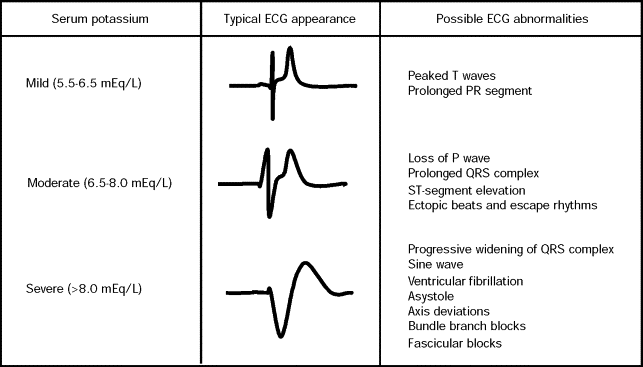 Conduction delay becomes prominent in the atrioventricular node and His– Purkinje system due to action potential shortening and prolongation of phase-4 diastolic depolarization.
Potassium Shift
The most important factors regulating this movement under normal conditions are insulin and catecholamines
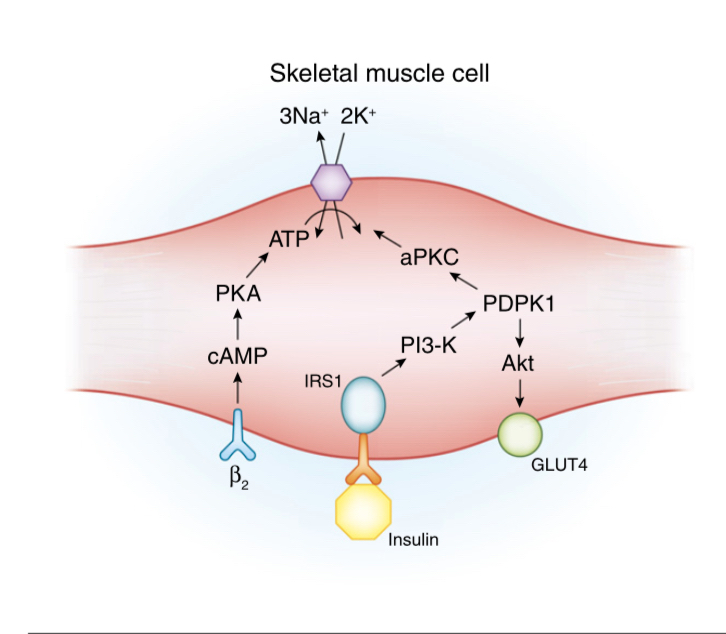 Unlike b-adrenergic agonist and bicarbonate therapy, insulin does not lose its efficacy, and might be enhanced, in the presence of renal failure
Acute Treatment: 1) Stabilize cardiac membrane: Calcium gluconate
Calcium Gluconate 10 ml of 10 % solution (1Gram) IV slowly over 5-10 min to decrease membrane excitability 

Temporarily (1 hour) antagonizes cardiac effects of hyperkalemia while more definitive therapy is begun.

May repeat after 5 mins. If EKG does not improve.
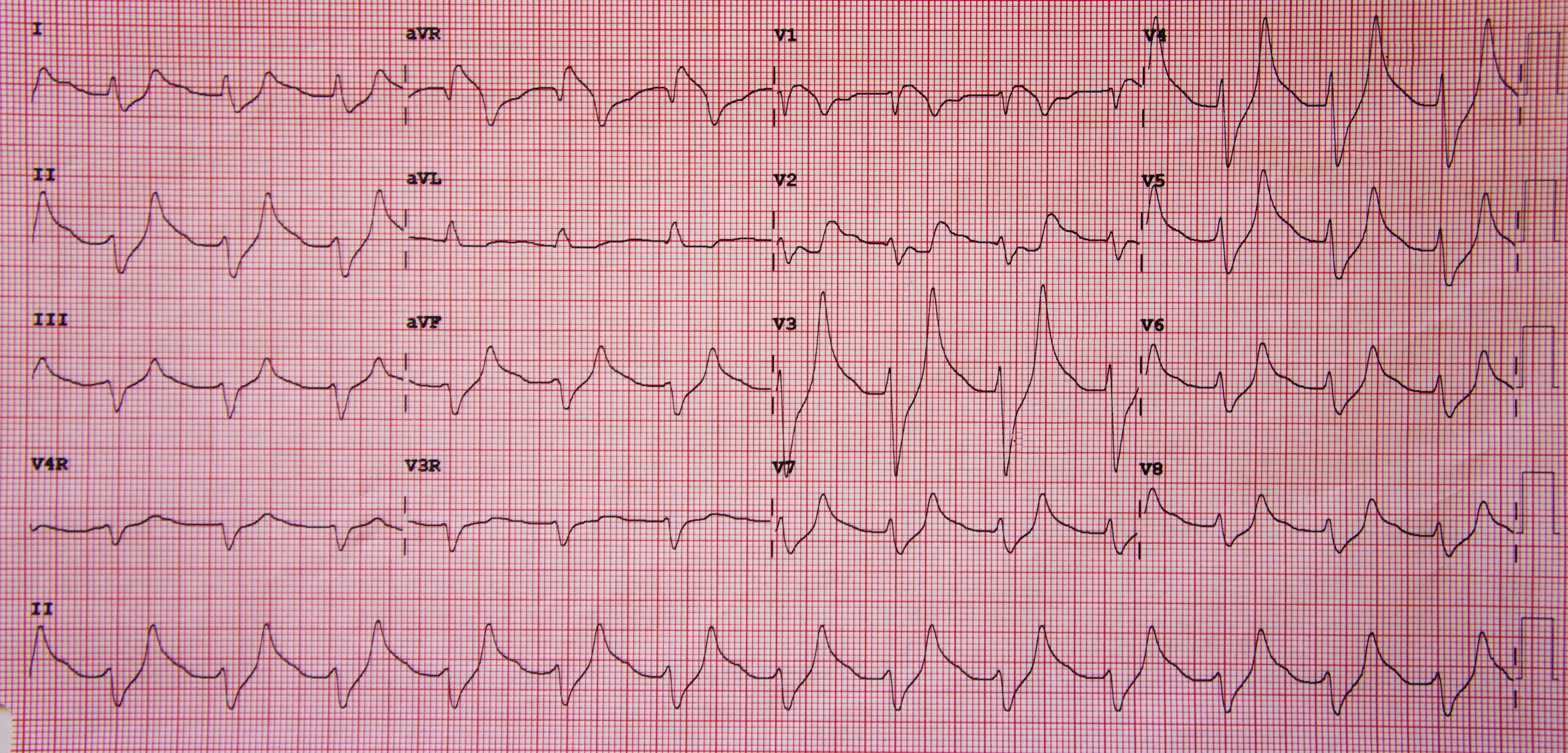 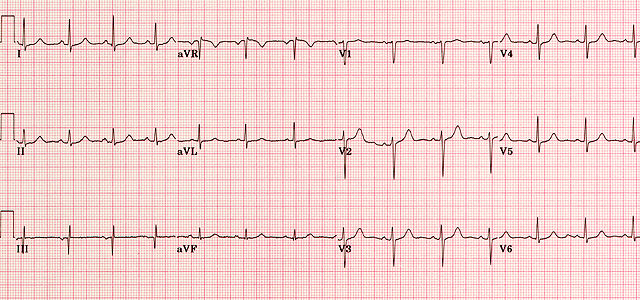 Acute Treatment: 2) Shift potassium into cells: IV Insulin + D50
Glucose/ Insulin 100 ml of 25% glucose solution with 10 units of regular insulin infuse over 15-30  minutes.

Effect of insulin begins within 10 minutes and is sustained for 4-6 hours

Insulin stimulates cellular uptake of K+ by activating Na+K+ ATPase ( Decreasing plasma K+)
Temporarily translocates K+ into cells

Can give insulin alone if blood sugar elevated >250 mg/dL

Start D5 drip if concern for hypoglycemia
Acute Treatment: 2) Shift potassium into cells: High dose Albuterol SVN
B2 agonist (Albuterol) – 10-20 mg (high dose) over 15 minutes via nebulizer.

Promotes cellular uptake of K+

Onset 30 minutes
Lowers plasma K+ by 0.5-1.5 mmol/L and the effect lasts for 2-4 hours.

Potentially dangerous in patients with CAD.
Acute Treatment: 2) Shift potassium into cells: Sodium bicarbonate
NaHCO3 – 1 standard amp (50 mEq) IV over 5-10 mins

Not considered first-line management of hyperkalemia due to controversial data regarding efficacy and safety concerns

Will precipitate with calcium, thus don’t give while using calcium gluconate
Studies have shown that sodium bicarbonate was not able to decrease serum potassium significantly or rapidly, with onset of action potentially taking hours.

Sodium bicarbonate can potentially increase fluid load, causing hypernatremia and metabolic alkalosis, and should therefore be used with caution in patients with heart failure and CKD because of sodium load.
Acute Treatment3) Remove Potassium
1. Lasix – 40 to 60 mg IV
Especially helpful in aldosterone deficiency states and CKD

2. GI elimination
     Kayexelate 
	(Polystyrene sulfonate)
     Veltassa 
	(Patiromer)
     Lokelma 
	(Sodium-zirconium 
	cyclosilicate)

3. Hemodialysis
Kayexalate ( Sodium Polystyrene Sulfonate) 
15 gm orally 1-4 times daily  in water or syrup.
Onset 1-2 hours with duration of 4-6 hours
Bowel necrosis is concern
Patiromer
Calcium based
Can cause hypomagnesemia
Binds cations & other drugs
Lokelma
Sodium based
Can cause fluid overload
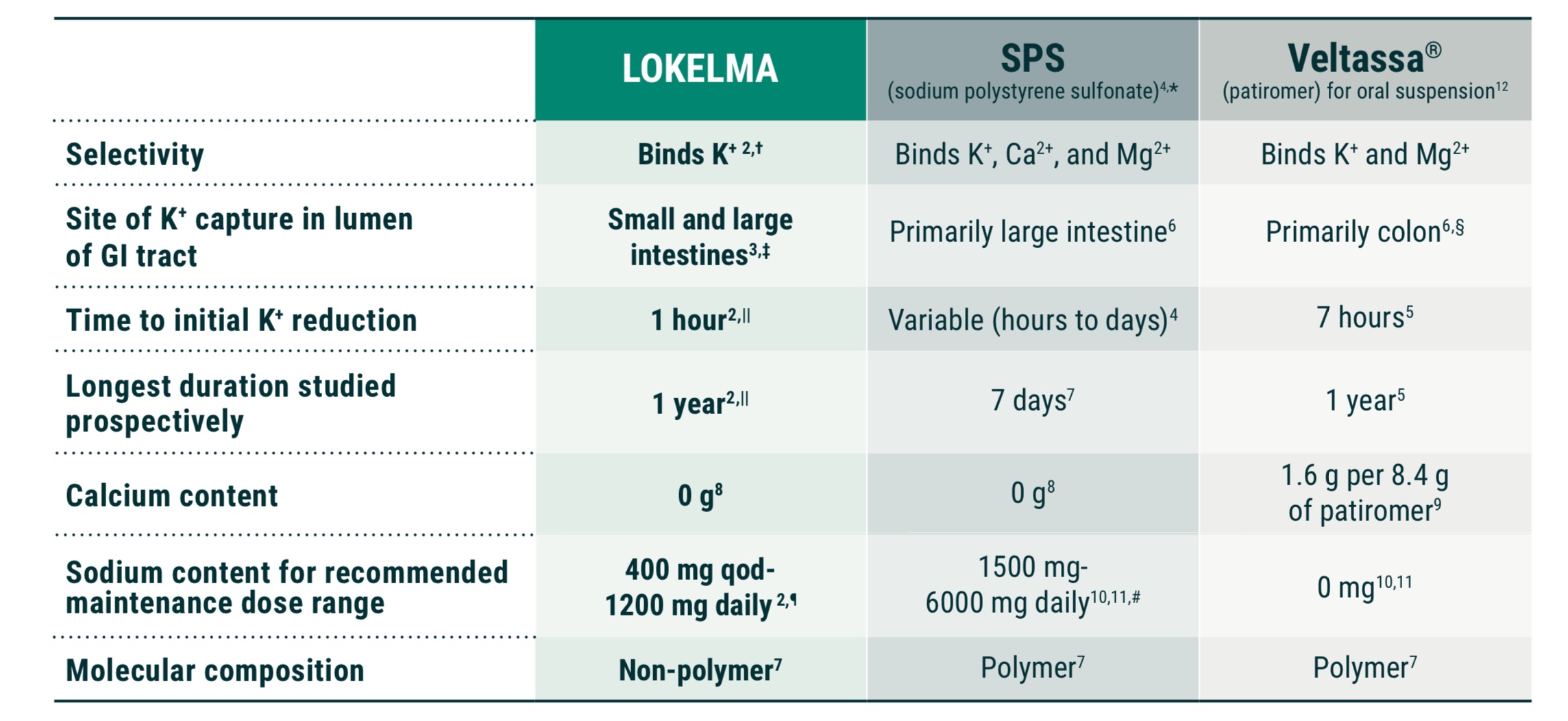 19
Acute Treatment:3) Remove potassium SPC
Effect- In intestine (mostly the large intestine). Na ions are released and are replaced by K+ and other cations before the resins is passed from the body.
Each gram may remove 1 mEq K+ in exchange for 1-2 mEq Na+ thus may cause ECF volume overload.
Risk factors for the development of hyperkalemia
[Speaker Notes: Patients with GFR less than 30 ml/min require closer monitoring of the serum potassium every 7-10 days after initiation or increase the dose of ACEI or ARB]
Question 2.
A 65-year-old man is admitted to the intensive care unit (ICU) with septic shock. Six liters of intravenous lactated Ringers is administered, but the patient remains in shock. He has AKI, and serum K is 5.7 mEq/L. 

In choosing an intravenous vasopressor for this patient, which of the following will raise serum potassium concentration and potentially worsen hyperkalemia? 

Dopamine
Epinephrine
Norepinephrine 
D.   VasopressinE.    Phenylephrine
Question 2.
A 65-year-old man is admitted to the intensive care unit (ICU) with septic shock. Six liters of intravenous lactated Ringers is administered, but the patient remains in shock. He has AKI, and serum K is 5.7 mEq/L. 

In choosing an intravenous vasopressor for this patient, which of the following will raise serum potassium concentration and potentially worsen hyperkalemia? 

Dopamine
Epinephrine
Norepinephrine 
D.   VasopressinE.    Phenylephrine
Regulation of K+
The kidney is primarily responsible for maintaining total body K+ content by matching K+ intake with K+ excretion. 

Adjustments in renal K+ excretion occur over several hours; therefore, changes in extracellular K+ concentration are initially buffered by movement of K+ into or out of skeletal muscle.
After a meal, the postprandial release of insulin functions to not only regulate the serum glucose concentration but also shift dietary K+ into cells until the kidney excretes the K+ load re-establishing K+ homeostasis
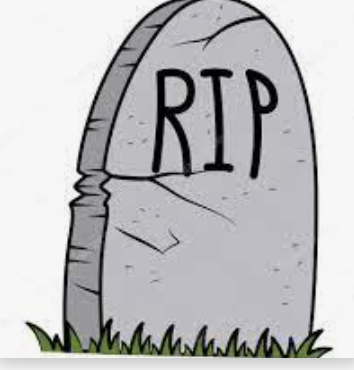 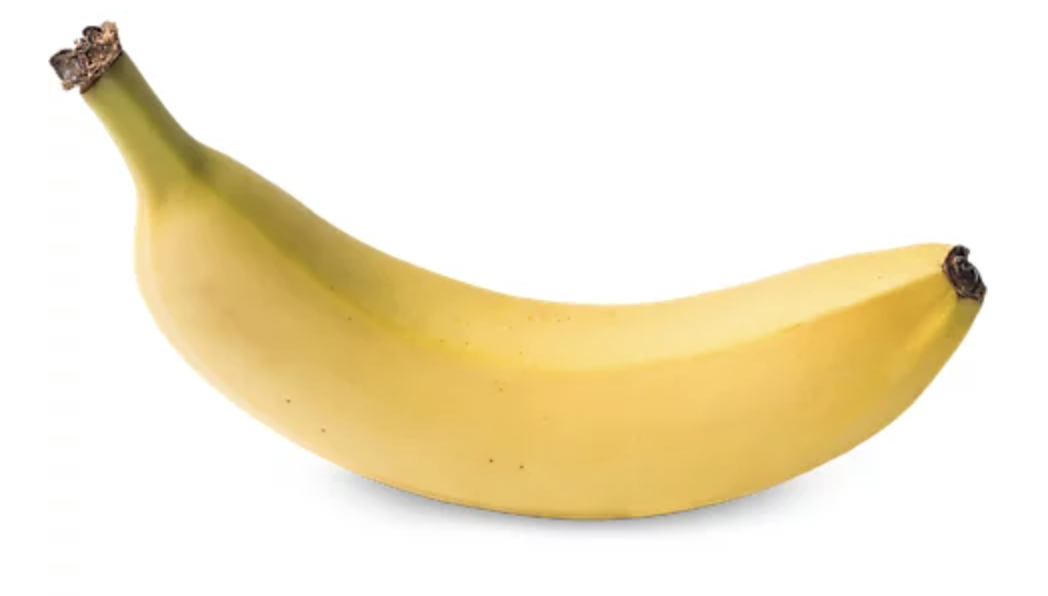 Potassium Physiology
Potassium is freely filtered by the glomerulus. The bulk of filtered K+ is reabsorbed in the proximal tubule and loop of Henle, such that less than 10% of the filtered load reaches the distal nephron. 

Two principal determinants of K+ secretion are mineralocorticoid activity and distal delivery of Na+ and water.
Circadian rhythm whereby K+ excretion is lower at night and in the early morning hours and then increases in the afternoon 

Enteric Sensor of K+: sensors capable of responding to dietary Na+, K+, and phosphate that signal the kidney to rapidly alter ion excretion or reabsorption
Four Categories of Hyperkalemia
Redistribution
Excess intake 
Impaired renal potassium secretion
Medications
Question 3.
A 52-year-old woman was hospitalized 3 days ago for laparoscopic resection of the sigmoid colon secondary to recurrent diverticulitis. Diet has been advanced to a full diet. She has a 20-year history of hypertension, stage G3 chronic kidney disease, and migraine headaches.
Medications are amlodipine, heparin, topiramate, and as-needed intravenous morphine.

On physical examination, vital signs are normal. Mild incisional tenderness is present. The remainder of the physical examination is unremarkable.
Question 3.
Question 3.
Urine output during the past 24 hours is 1400 mL.
Which of the following is the most likely cause of this patient's elevated serum potassium?
A.	Acute kidney injury
B.	Heparin
C.	Hyperglycemia
D.	Metabolic acidosis	
E.	Topiramate
Answer 3.
Urine output during the past 24 hours is 1400 mL.
Which of the following is the most likely cause of this patient's elevated serum potassium?
A.	Acute kidney injury
B.	Heparin
C.	Hyperglycemia
D.	Metabolic acidosis	
E.	Topiramate
Drugs which cause translocation of K from the intracellular to the extracellular fluid: these include succinylcholine, isoflurane, minoxidil, and beta-blockers.
Potassium-Sparing Diuretics: drugs such as spironolactone (mineralocorticoid receptor antagonists) and amiloride/triamterene (blockers of the ENaC) .
Inhibitors of renin-angiotensin-aldosterone axis: ACE-inhibitors, angiotensin receptor blockers.

Calcineurin inhibitors (e.g., cyclosporine, tacrolimus): it is postulated that these medications inhibit renal tubular responsiveness to aldosterone.

Heparin & ketoconazole: these drugs may be associated by hyperkalemia by inhibiting aldosterone synthesis.
Question 4.
In an HIV-infected patient with pneumocystis pneumonia that undergoes therapy with intravenous pentamidine, which of the following best describes the mechanism of hyperkalemia noted with this drug? 

A. Reduced aldosterone action 
B. Reduced renin 
C. Epithelial sodium channel blockade
D. Apical membrane potassium channel blockade
E. Reduced insulin secretion
Question 4.
In an HIV-infected patient with pneumocystis pneumonia that undergoes therapy with intravenous pentamidine, which of the following best describes the mechanism of hyperkalemia noted with this drug? 

A. Reduced aldosterone action 
B. Reduced renin 
C. Epithelial sodium channel blockade
D. Apical membrane potassium channel blockade
E. Reduced insulin secretion
NSAIDs: NSAIDs can lower renin secretion, which is normally mediated in part by locally-produced prostaglandins.

Trimethoprim & Pentamidine: the hyperkalemia induced by Bactrim is via an ENaC inhibitory effect exerted by the trimethoprim moiety
Digitalis: digitalis inhibits the Na-K ATPase (which pumps 3 Na out of the cell and 2 K in); as such, it can result in cardiac arrhythmias.

Hyperosmolarity: hyperosmolarity induces water efflux out of cells, and by solvent drag increases intravascular potassium concentrations. Drugs such as mannitol can therefore cause translocational hyperkalemia.
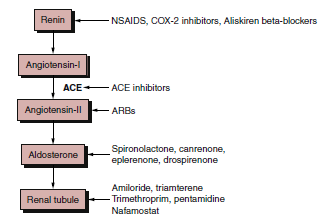 Question 5.
89-yo-man presented with diarrhea and abdominal pain was admitted to a nearby community hospital. He had no prior history of gastrointestinal disease or of the use of any cathartics.

 His right kidney was removed at 30 years of age, and his renal function had not changed for 25 years, with a SCr of 1.1–1.2 mg/dl and a BUN of 18–21 mg/dl.
The diarrhea and abdominal pain were successfully treated by fasting and fluid therapy, and the patient appeared clinically much improved. A contrast enema was planned on the ninth hospital day; however, he developed abdominal pain and vomiting that morning.

 Large bowel distension was observed on abdominal radiographs, and torsion of the sigmoid colon was suspected. The patient was then transferred to your hospital.
Question 5.
On admission, the patient was lethargic, in pain, and appeared critically ill, with a blood pressure (BP) of 90/50 mm Hg, irregular pulse of 110 beats/min, and a respiration rate (RR) of 31 breaths/min. 

The abdomen was distended and diffusely tender with decreased bowel sounds. Abdominal computed tomography indicated bowel loop dilatation, wall thickness, and air–fluid levels that were compatible with ileus. 

The patient subsequently died following a cardiac arrest with a suspected diagnosis of intestinal necrosis induced by prolonged hypotension.
Laboratory studies:
WBC: 5710;
Hematocrit: 37.8%
Na: 141 mEq/L;
K: 5.7 mEq/L; 
Cl: 102 mEq/L;
CO2: 17 mEq/L 
BUN: 25 mg/dl; 
Cr: 1.5 mg/dl
Ca: 7.8 mg/dl; 
PO4: 4.6 mg/dL; 
Albumin: 4.1 g/dl
Question 5.
What do you suspect might be the cause of lethargy, hypotension, hyperkalemia, and hypocalcemia and possibly paralytic ileus? 

A. Acute sepsis 
B. Unrecognized hypermagnesemia due to magnesium   
     sulfate given prior to contrast enema 
C. Acute myocardial infarction 
D. Hypocalcemia due to renal insufficiency with       
    hyperphosphatemia
Answer 5.
What do you suspect might be the cause of lethargy, hypotension, hyperkalemia, and hypocalcemia and possibly paralytic ileus? 

A. Acute sepsis 
B. Unrecognized hypermagnesemia due to magnesium   
     sulfate given prior to contrast enema 
C. Acute myocardial infarction 
D. Hypocalcemia due to renal insufficiency with       
    hyperphosphatemia
Hypermagnesemia
There is little information that explains the relationship between hypermagnesemia and hyperkalemia

The exact mechanism by which magnesium affects renal potassium handling is still unclear
Characterized by hypotension, hyperkalemia, hypocalcemia, and, at higher levels, heart block and cardiac arrest
Pseudohyperkalemia
Thrombosis >600,000 x10(9)/L.
Leucocytosis >100,000 x10(9)/L.
In traumatic venipuncture or prolonged tourniquet . 
-Level should be repeated in asymptomatic patient
-It is diagnosed by showing the serum potassium concentration is more than 0.3 mmol/l higher than in a simultaneous plasma sample.
[Speaker Notes: . Once diagnosed all further potassium levels should be measured in plasma to avoid inappropriate 
Thrombosis >600,000  can be established by documenting a simultaneous normal plasma (heparinized sample)potassium level.
Leucocytosis >100,000 is diagnosed by repeating a serum potassium measurement in a sample carefully transported to the lab immediately following phlebotomy or measurement of whole blood potassium in uncentrifuged specimens using ion-specific electrodes.]
Question 6.
Which one is preferred for testing?

A. Serum

B. Plasma
Which one is preferred for testing?

A. Serum

B. Plasma
Pseudohyperkalemia
Serum samples (red top tubes) are preferred for chemistry testing
Potassium, phosphate & LDH are higher in serum because of release from cells during clotting
Protein, globulins & fibrinogen are higher in plasma
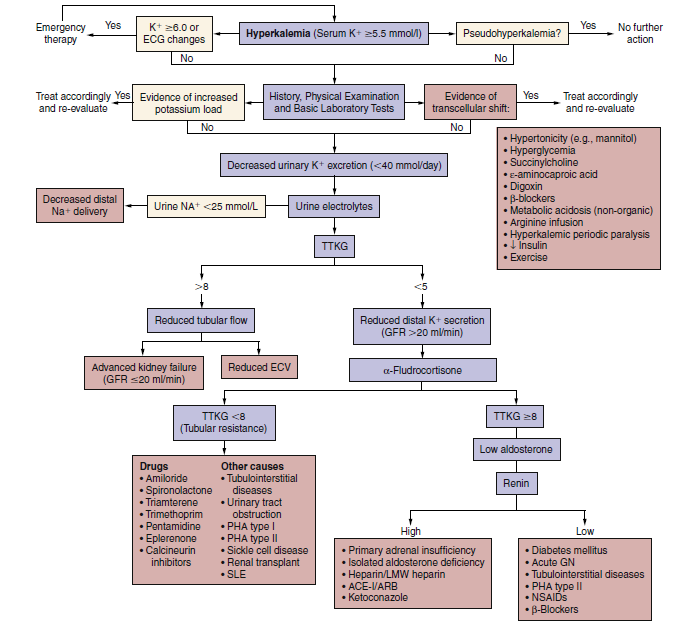 Summary: Treatment of Hyperkalemia
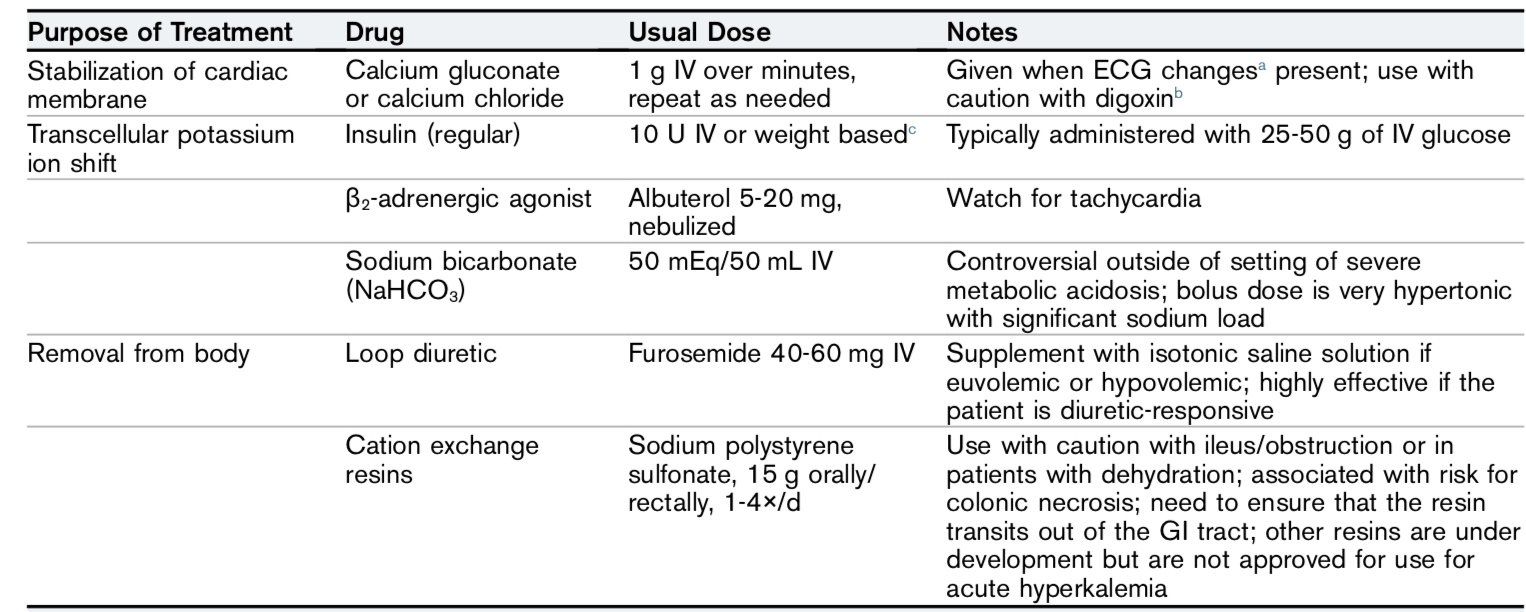 Chronic Hyperkalemia
Dietary modifications
Diuretics
GI cation exchangers
Mineralocorticoids
Discontinue or reduce dose of drugs raising potassium
Case 1
A 46-year-old woman is evaluated during a follow-up visit for hypertension, type 2 diabetes mellitus, and stage G3 chronic kidney disease. She reports no symptoms. Medications are losartan, amlodipine, metformin, canagliflozin, and rosuvastatin.
On physical examination, blood pressure is 124/72 mm Hg. Other vital signs and the remainder of the examination are unremarkable.
ECG is normal.
The patient is counseled to start a low potassium diet.
Which of the following is the most appropriate management?

A. Add hydrochlorothiazide
B. Add Patiromer
C. Administer intravenous calcium gluconate
D. No further treatment
ECG is normal.
The patient is counseled to start a low potassium diet.
Which of the following is the most appropriate management?

A. Add hydrochlorothiazide
B. Add Patiromer
C. Administer intravenous calcium gluconate
D. No further treatment
Case 2
A 54-year-old woman is evaluated during a follow-up visit after beginning lisinopril for hypertension 2 weeks ago. History is also significant for chronic kidney disease. Her only other medication is amlodipine.    

On physical examination, blood pressure is 128/78 mm Hg; other vital signs are normal. There is 1+ pitting pretibial edema bilaterally. The remainder of  the examination is unremarkable.  
     

Laboratory studies:  
      Creatinine 1.7 mg/dL (150.3 µmol/L); 2 weeks ago: 1.2 mg/dL (106.1 µmol/L)  
      Potassium 5.7 mEq/L (5.7 mmol/L); 2 weeks ago: 4.4 mEq/L (4.4 mmol/L) 
      eGFR 33 mL/min/1.73 m2; 2 weeks ago, 50 mL/min/1.73 m2 
      Two weeks ago, laboratory studies showed a urine albumin-creatinine ratio of 1600   
      mg/g.
Which of the following is the most appropriate management? 
A. Continue lisinopril; add furosemide 
B. Continue lisinopril; recheck laboratory studies    
     in 2 weeks 
C. Discontinue lisinopril; add furosemide 
D. Discontinue lisinopril; add losartan
Which of the following is the most appropriate management? 
A. Continue lisinopril; add furosemide 
B. Continue lisinopril; recheck laboratory studies    
     in 2 weeks 
C. Discontinue lisinopril; add furosemide 
D. Discontinue lisinopril; add losartan
Thank you